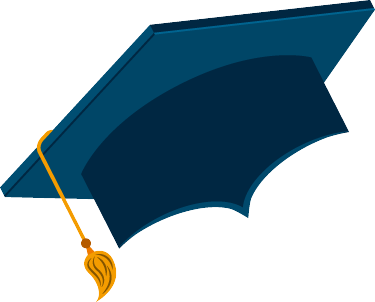 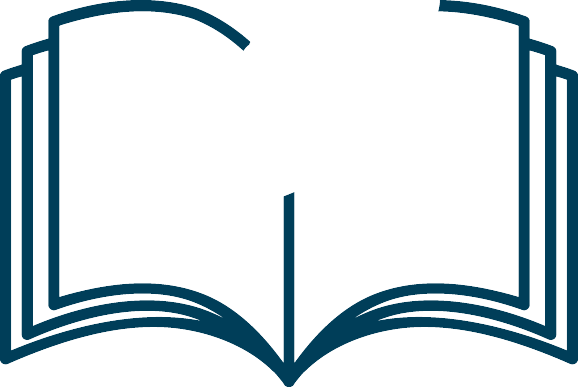 毕业论文答辩
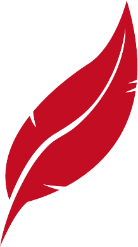 副标题：XX学位研究生论文答辩材料
答 辩 人       XXXXX
指导老师      XXXXX
目录
CONTENTS
CONTENTS
CONTENTS
课题背景及内容
BACKGROUND AND ISSUES
01
课题现状及发展
SITUATION AND DEVELOPMENT ISSUES
02
研究思路及过程
BACKGROUND AND ISSUES
研究数据及结果
03
RESEARCH IDEAS AND PROCESSES
参考文献及总结
REFERENCES AND SUMMARY
04
05
01
课题背景及内容
PART 01
PART 01
BACKGROUND AND ISSUES
选题背景
研究意义
研究综述
理论基础
主要贡献
年度工作概括
添加标题
添加标题
添加标题
添加标题
添加标题
添加标题
01
中国最专业——由中国最好的PPT设计公司全面运作。7年专业PPT演示设计经验对卖家资质进行精准审核确保专业对卖方进行技术培训和指导
年度工作概括
添加标题
添加标题
添加标题
添加标题
第一阶段
第二阶段
第三阶段
第四阶段
单击此处添加文本，单击此处添加文本
单击此处添加文本，单击此处添加文本
单击此处添加文本，单击此处添加文本
单击此处添加文本，单击此处添加文本
01
工作完成情况
单击此处添加文本，单击此处添加文本，单击此处添加文本
单击此处添加文本，单击此处添加文本，单击此处添加文本
单击此处添加文本，单击此处添加文本，单击此处添加文本
标题
标题
标题
单击此处添加文本，单击此处添加文本，单击此处添加文本
单击此处添加文本，单击此处添加文本，单击此处添加文本
单击此处添加文本，单击此处添加文本，单击此处添加文本
单击此处添加文本，单击此处添加文本，单击此处添加文本
单击此处添加文本，单击此处添加文本，单击此处添加文本
单击此处添加文本，单击此处添加文本，单击此处添加文本
02
02
课题现状及发展
PART 02
PART 02
SITUATION AND DEVELOPMENT ISSUES
课题现状
发展趋势
工作完成情况
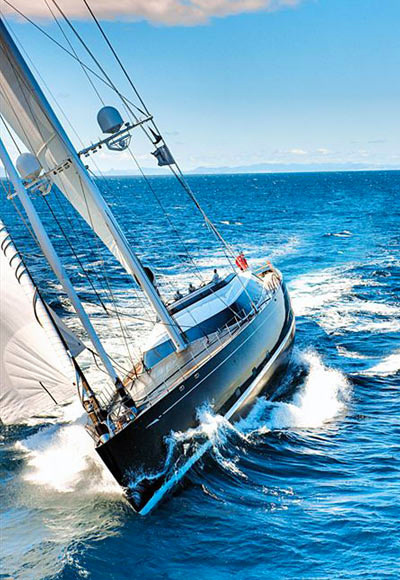 单击填加标题

单击填加文字内容
单击填加文字内容
单击填加文字内容
单击填加标题

单击填加文字内容
单击填加文字内容
单击填加文字内容
单击填加标题

单击填加文字内容
02
工作不足与改善
添加
文本
添加
文本
添加
文本
添加
文本
04
工作不足与改善
单击填加问题三？
单击填加问题二？
单击填加问题四？
单击填加问题一？
04
工作不足与改善
1/3
2/3
点击添加文本点击添加文本
点击添加文本点击添加文本
单击此处添加段落文字内容
单击此处添加段落文字内容
单击此处添加段落文字内容
单击此处添加段落文字内容
单击此处添加段落文字内容
单击此处添加段落文字内容
04
03
研究思路及过程
PART 03
PART 03
BACKGROUND AND ISSUES
研究思路
研究方案
可行性说明
工作不足与改善
由中国最好的PPT设计公司全面运作。7年专业PPT演示设计经验对卖家资质进行精准审核确保专业对卖方进行技术培训和指导
64%
由中国最好的PPT设计公司全面运作。7年专业PPT演示设计经验对卖家资质进行精准审核确保专业对卖方进行技术培训和指导
24%
04
由中国最好的PPT设计公司全面运作。7年专业PPT演示设计经验对卖家资质进行精准审核确保专业对卖方进行技术培训和指导
12%
工作不足与改善
单击添加文字内容
单击添加文字内容
单击添加文字内容
单击添加文字内容
04
1
3
4
2
年度工作概括
点击添加文本    
点击添加文本
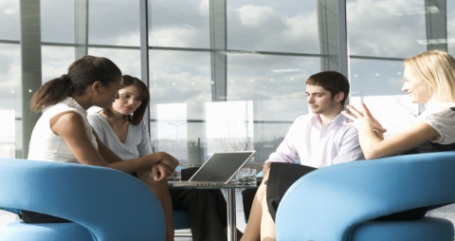 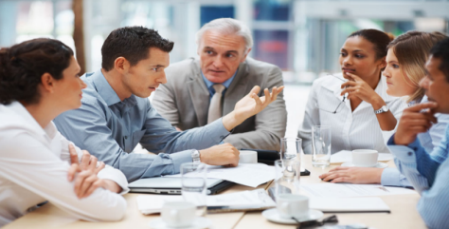 点击添加文本    
点击添加文本
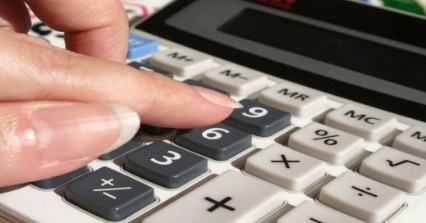 点击添加文本    
点击添加文本
标题文字
单击此处添加文本单击此处添加文本 单击此处添加文本单击此处添加文本
单击此处添加文本单击此处添加文本 单击此处添加文本单击此处添加文本
01
04
研究数据及结果
PART 04
PART 04
RESEARCH IDEAS AND PROCESSES
关键技术
实践难点
案例对比
研究结果
成功案例展示
最好
数据分析
顶尖
合作者
最好
销售员
内容说明内容说明
内容说明内容说明
内容说明内容说明
内容说明内容说明
内容说明内容说明
内容说明内容说明
03
成功案例展示
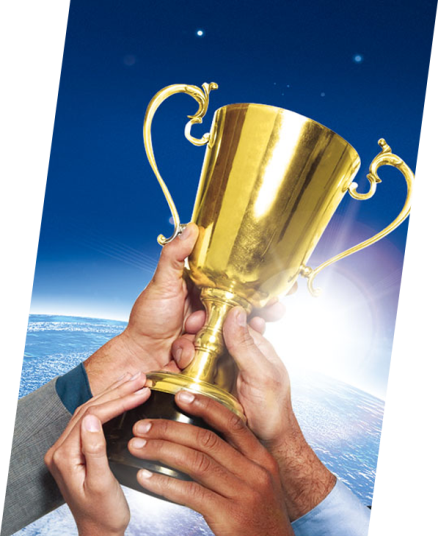 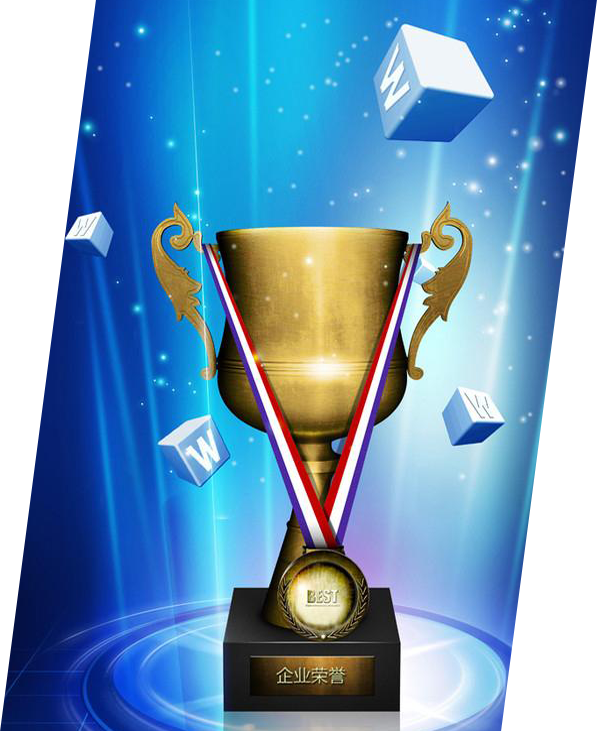 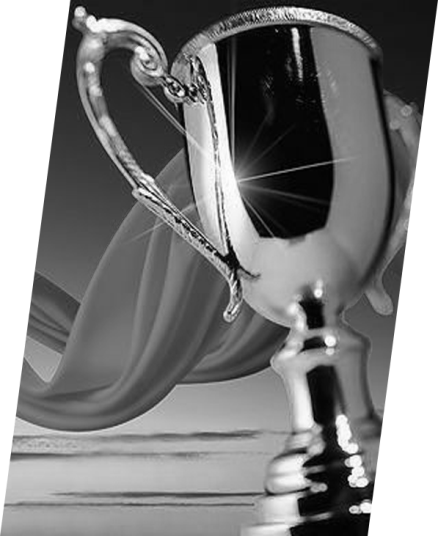 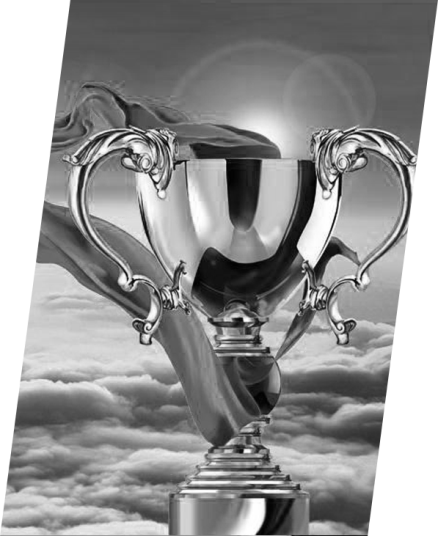 03
成功项目之二
点击增加文本
点击增加文本
成功项目之三
点击增加文本
点击增加文本
成功项目之四
点击增加文本
点击增加文本
成功项目之一
点击增加文本
点击增加文本
工作不足与改善
单击填加标题
这里输入文字这里输入文字这里输入文字这里输入文字这里输入文字这里输入文字
③ 
您的标题
② 
您的标题
① 
您的标题
单击填加标题
这里输入文字这里输入文字这里输入文字这里输入文字这里输入文字这里输入文字
单击填加标题
这里输入文字这里输入文字这里输入文字这里输入文字这里输入文字这里输入文字
04
成功案例展示
点击添加文字内容点击添加文字内容点击添加文字内容点击添加文字内容点击添加文字内容。
点击添加文字内容点击添加文字内容点击添加文字内容点击添加文字内容点击添加文字内容。
点击添加文字内容点击添加文字内容点击添加文字内容点击添加文字内容点击添加文字内容。
点击添加文字内容点击添加文字内容点击添加文字内容点击添加文字内容点击添加文字内容。
03
05
参考文献及总结
PART 05
PART 05
REFERENCES AND SUMMARY
参考文献
研究总结
致谢
成功案例展示
第一项
第二项
第三项
第四项
添加标题内容
添加标题内容
添加标题内容
添加标题内容
添加文本内容
添加文本内容
添加文本内容
添加文本内容
添加文本内容
添加文本内容
添加文本内容
添加文本内容
添加文本内容
添加文本内容
添加文本内容
添加文本内容
添加文本内容添加文本内容添加文本内容添加文本内容添加文本内容添加文本内容添加文本内容添加文本内容添加文本内容添加文本内容添加文本内容添加文本内容添加文本内容添加文本内容添加文本内容添加文本内容添加文本内容添加文本内容添加文本内容添加文本内容添加文本内容添加文本内容添加文本内容添加文本内容添加文本内容添加文本内容添加文本内容
03
成功案例展示
文字内容
文字内容
文字内容
文字内容
请替换文字内容，点击添加相关标题文字
请替换文字内容，点击添加相关标题文字
请替换文字内容，点击添加相关标题文字
请替换文字内容，点击添加相关标题文字
03
请替换文字内容，点击添加相关标题文字，修改文字内容请替换文字内容，点击添加相关标题文字，修改文字内容请替换文字内容，点击添加相关标题文字，修改文字内容请替换文字内容，点击添加相关标题文字，修改文字内容
成功案例展示
写内容……点击输入本栏的具体文字，简明扼要的说明分项内容，此为概念图解，请根据您的具体内容酌情修改。写内容……点击输入本栏的具体文字，简明扼要的说明分项内容，此为概念图解，请根据您的具体内容酌情修改。写内容……点击输入本栏的具体文字，简明扼要的说明分项内容，此为概念图解，请根据您的具体内容酌情修改。
添加
关键字
添加
关键字
添加
关键字
03
成功案例展示
单击填加标题

单击填加文字内容
单击填加文字内容
单击填加文字内容
单击填加标题

单击填加文字内容
单击填加文字内容
单击填加文字内容
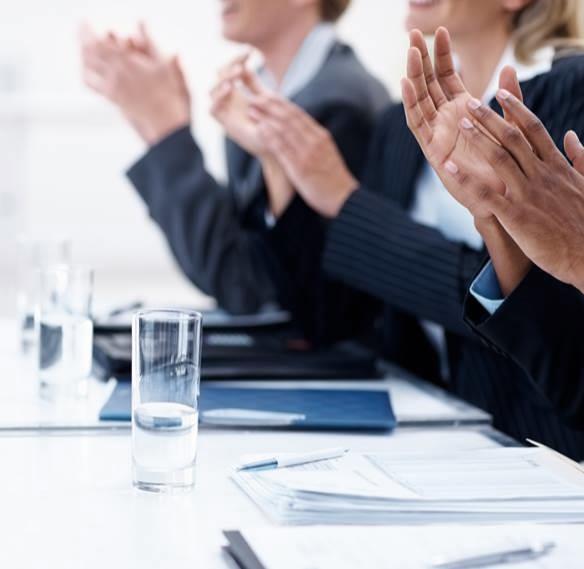 单击填加标题

单击填加文字内容
03
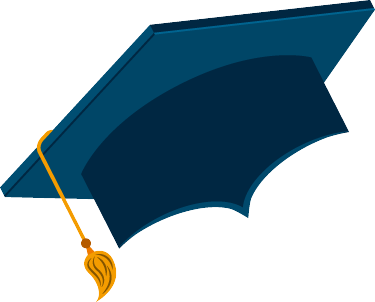 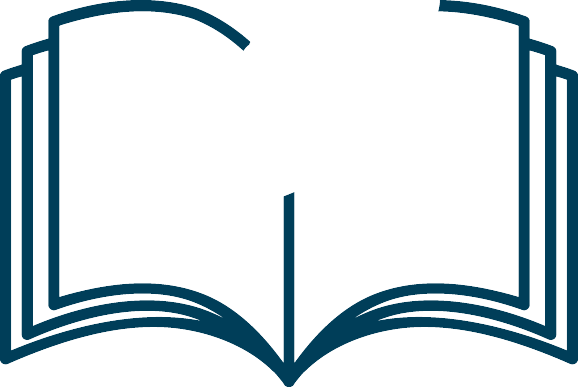 谢 谢 收 看
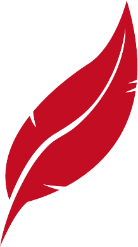 副标题：XX学位研究生论文答辩材料
答 辩 人       XXXXX
指导老师      XXXXX